Электролиз веществ
ЭЛЕКТРОЛИЗ РАСПЛАВОВ
ЭЛЕКТРОЛИЗ ВОДНЫХ РАСТВОРОВ
Электролиз – это окислительно-восстановительное разложение вещества под действием проходящего через него постоянного электрического тока.
ГЭ
аА + вВ    сС + dD;  Нэл>0
Эл-з
Различают электролиз расплавов и эл-з р-ров
Минимальная разность потенциалов, при к-рой начинается электролиз вещества, называется его потенциалом или напряжением разложения.
Устройства, в к-рых проводится электролиз, называются электролизёрами.
ЭЛЕКТРОЛИЗ РАСПЛАВОВ
Если напряжение на элект-родах соответствует напря-жению разложения, то на катоде будет происходить восстановление, на аноде – окисление.
К
А

–
Na+
на катоде: 
К(–): Nа++ е-Nа0
Cl–
Расплав
   NaCl  Na+ + Cl–
на аноде:
А(+): 2Сl–– 2е-Сl20
Рис.1. Схема электролиза расплава  NаСl.
Е  > 1,34  (-2,71)  =  + 4,05 В
ЭЛЕКТРОЛИЗ ВОДНЫХ РАСТВОРОВ
При электролизе растворов наряду с разложением растворённого вещества возможен и электролиз растворителя. Последовательность электрохимических процессов, протекающих на катоде и аноде, зависит от относительной величины потенциалов разложения растворенных веществ и растворителя.
На катоде в первую очередь восстанавливаются наиболее сильные окислители, т.е. вещества или ионы с наиболее положительными потенциалами. 
На аноде сначала окисляются наиболее сильные восстановители, т.е. вещества или ионы с наиболее отрицательными потенциалами.
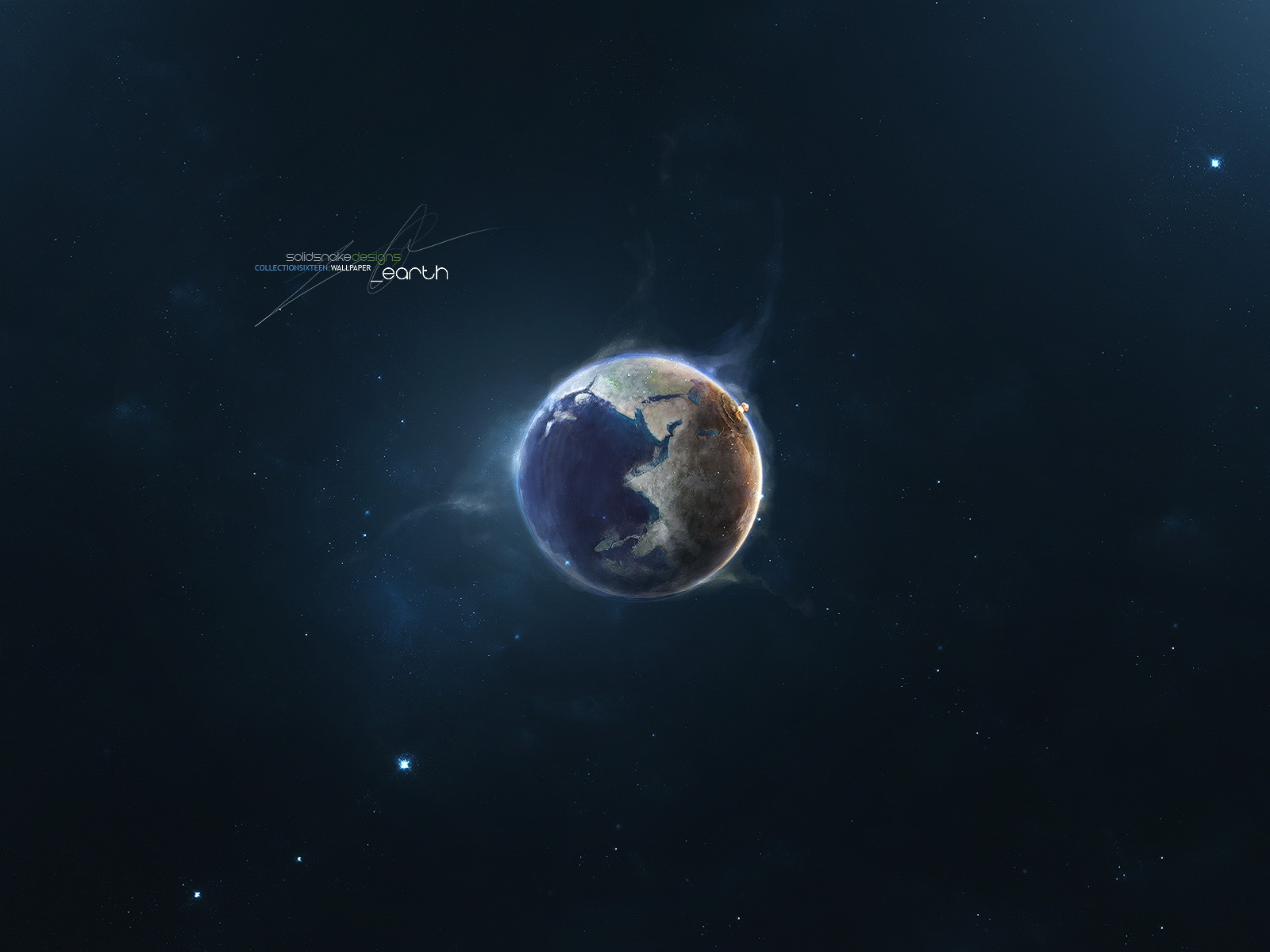 «Земля в иллюминаторе»
φ
2Н2О – 4е  О2о + 4Н+
4ОН – 4е  О2о + 2Н2О
+1,5
Анод
0 < pH < 14
0 < φ < –0,826
(–0,15 B < φ < –1 B)
Катод
– 0,15
2Н+ + 2е–  = Н20
2НОН + 2е = Н2↑ + 2ОН
–1,0
K: Меn+ + nе - = Мео
Последовательность процессов восстановления на катоде
1. Катионы металлов с потенциалом более положительным, чем потенциал водорода, по схеме:
Меn+ + nе - = Мео.
2. Катионы с потенциалом, близким к потенциалу разложения воды. Как правило, протекают два процесса одновременно, но разными скоростями:
восстановление металла и водорода.
3. Катионы с потенциалом меньше 1В (более отрицательным, чем у воды) не восстанавливаются. 
Происходит восстановление водорода из воды :
2НОН + 2е = Н2↑ + 2ОН
Такие активные металлы получают только из расплава.
φ
Катод
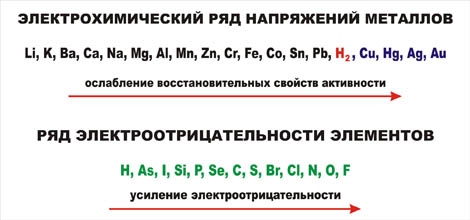 Последовательность процессов окисления на аноде
1. электролиз с растворимым (активным) анодом. Если анод выполнен из активного материала: металла с потенциалом более отрицательным, чем потенциалы окисления других веществ, присутствующих в данной системе, в том числе ионов ОН–:
Мео – nе –  = Меn+ - анодное растворение
2. электролиз нерастворимым (инертным) анодом. Если анод выполнен из неактивного материала (например, Рt, Аu, графита и других веществ с большим положительным потенциалом). В этом случае сначала окисляются бескислородные анионы Аn- (Cl–, Br–, J–, S2- и др.) по схеме: 
        Аn– – ne– = Ао
3. Выделение кислорода при окислении ионов ОН и воды протекает при отсутствии бескислородных анионов по схеме.
В щелочной среде (при рН7):
4ОН – 4е  О2о + 2Н2О   φ(О2/OH) = +1,230,059 рН        
В нейтральной среде (при рН=7):
2Н2О – 4е  О2о + 4Н+  φ(О2/OH) = +1,23 -0,0597=+0,817В. 
при высоких плотностях тока процесс идёт с перенапряжением +1,5 В.
4. Кислородсодержащие анионы
типа (SO42-, SO32-,NO3-,CO32- и др.), а также ионы F, имеют более положительный потенциал, чем потенциал окисления воды и на аноде не окисляются. В их присутствии на аноде протекает реакция выделения кислорода.
Законы  электролиза (з-ны Фарадея)
Количественные закономерности, к-рым подчиняются процессы эл-за, установлены в 1833-1834г.г. М. Фарадеем:
Кол-во в-ва, участвующего в процессе эл-за, прямо пропорционально кол-ву затраченного электричества.
Массы различных в-в, участвующих в процессе эл-за, прямо пропорциональны их хим. эквивалентам.
Из з-нов следует, что для эл-за эквивалента (экв. мас-сы) любого в-ва требуется затратить одинаковое кол-во эл-ва. Это – число Фарадея: 
1F = (96487)96500Кл = 26,8 А-час. 
Т.о., можно теоретически рассчитать массу в-ва (mтеор.) в зав-сти от затраченного кол-ва эл-ва:
Величина, на к-рую напряжение разложения Еразл  отличается от Е0, наз-ся перенапряжением (п) и может быть записана в виде 
Еразл. = Е0 + п.
На практике масса покрытия (mпракт) оказывается ниже теоретически рассчитанной. Объясняется это протеканием разл. побочных процессов, например, восстановление водорода, химическое растворение электродов и др. Для учёта влияния параллельных р-ций используют понятие выхода по току Вт, к-рое характеризует ту часть кол-ва эл-ва, что затрачена на основную электродную реакцию, и может быть выражено через соотношение
Величина выхода по току показывает, насколько правильно и рационально организован процесс электролиза.
Задача 1. Составить электронные ур-ния процессов, происходящих на угольных электродах при эл-зе водного р-ра хлорида олова (+2).
φ
Решение:
Анод
на катоде: 
К(–): Sn2++ 2е-Sn0
Катод
2НОН + 2е = Н2↑ + 2ОН
на аноде:
А(+): 2Сl–– 2е-Сl20
2Н2О – 4е  О2о + 4Н+
Задача 2. Деталь хромируется в водном р-ре сульфата хрома (+3). Определить силу тока, если в течение 1 часа на поверхности детали выделится 1,3г хрома, а выход по току составляет 40%.
Решение:
K: Cr3+ + 3е –  = Crо
A[Cr]:  Crо  – 3е –  = Cr3+
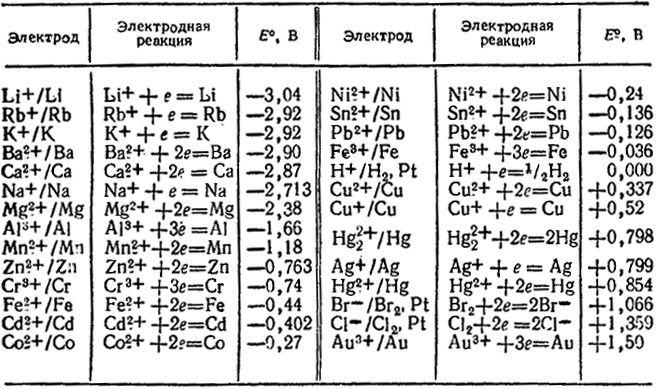